ABFRAGE NEUHEITEN KEY FACTS
Category Management – 2024
Launchpriorisierung im Kalenderjahr
Produktbild (bei make-up bitte Farbpalette einfügen)
Easter Egg - 8719134176841
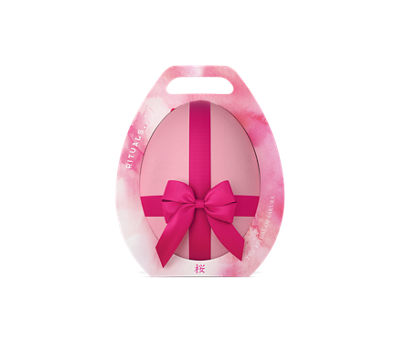 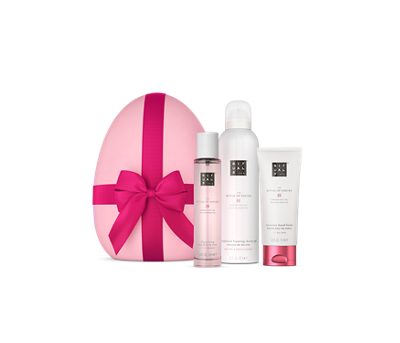 Prio 1
Prio 3
Prio 2
Marketing / Kommunikation
Markenkommunikation
Kommunikationszeitraum / MediaDetails: Was? Wann? Wo?: Mediapläne anbei
xx.xx.- xx.xx.xxxx
Digital
TV
Social Media
ADTV
Print
Influencer / Spokesperson
Funk
Andere
OOH
YBPN
Key Benefits der Neuheit und/oder Duftnoten:

Das Set enthält Geschenke aus der Bestseller-Kollektion The Ritual of Sakura. (1 x The Ritual of Sakura beruhigender Hand Balm 70 ml, 1 x The Ritual of Sakura Duschschaum 200 ml, 1 x The Ritual of Sakura Haar- und Bodyspray 50 ml.
Als kreative Alternative zu traditionellen Schokoladeneiern verleiht dieses Geschenkset jeder Ostereiersuche eine spielerische Note.
Duft – Der Duft beginnt mit milchigen Untertönen und spritzigen grünen Noten, welche sich mit süßen Kirschen und bezaubernden Blumennoten vereinen.
Handcreme: Speziell auf die Bedürfnisse trockener Hände abgestimmt. Stärkt die Hautbarriere und sorgt für gesunde, ausgeglichene Haut.
Duschhaum: Nährt und pflegt die Haut
Haar und Körperspray: Ohne Alkohol. Perfekt für sensible Haut. Geeignet für die Anwendung auf Textilien
xx.xx.- xx.xx.xxxx
BA-Promotion
Mediapromotion ohne Mailing
BA-Promotion mit Mailing
BA Premium Mailing
Pieper Marketing Mix
CRM
POS
Digital
Mailing
06.03.2024
......
Promotionfläche
Schaufensterdekorationen
Letzter Bestelltermin
GWP / Luxustestmuster
Andere onsite Tools
Indoor Tools(Zweitplatzierung, T-Gondel, POS-Säule, power table, u.ä.)
Beauty Booklet
19.01.2024
Print
Liefertermin
Newsletter
Pieper-Prospekt
Social Media
19.02.2024
OCD (on counter date)
Tester
Ja
Nein
Beauty-talk
x
Seite 2
MEDIAPLAN
Seite 3